Touristic tour (1)جَوْلَة سِيَاحِيَّة
Dr. Ehab Atta
1
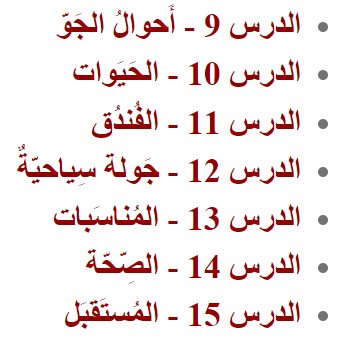 نَات
3
4
5
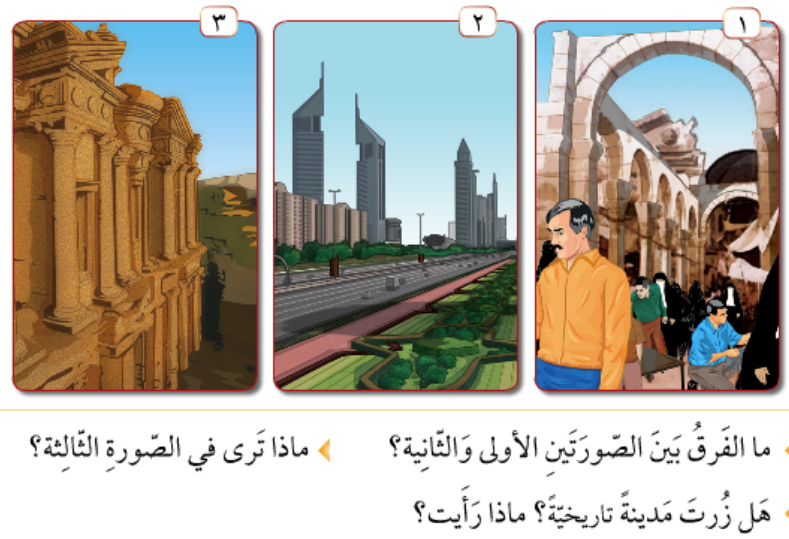 6
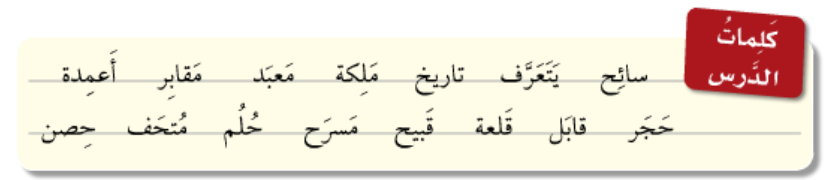 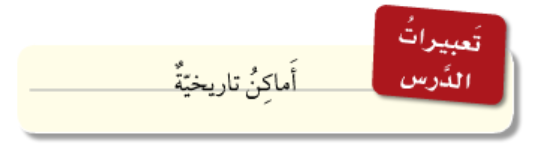 7
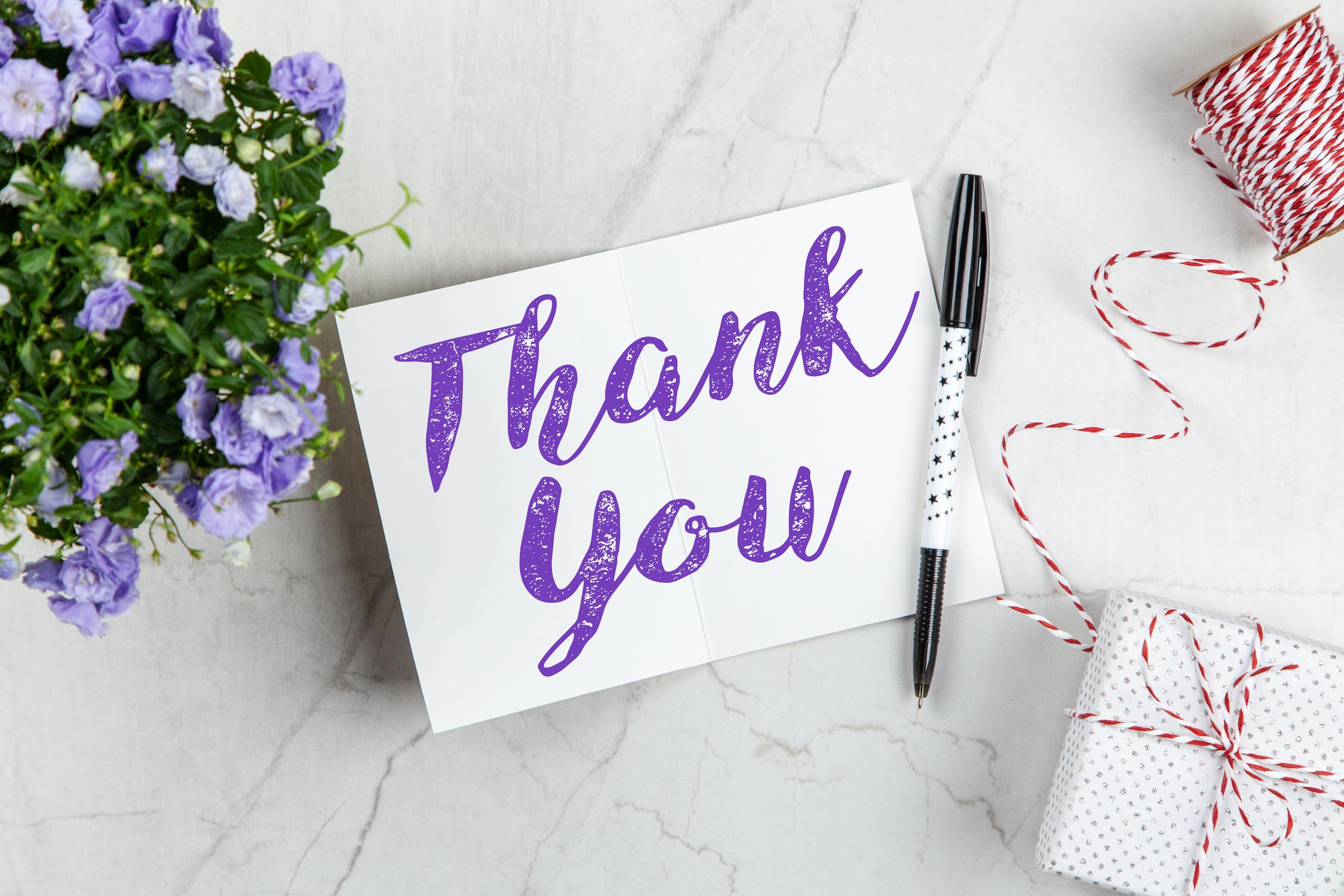 8